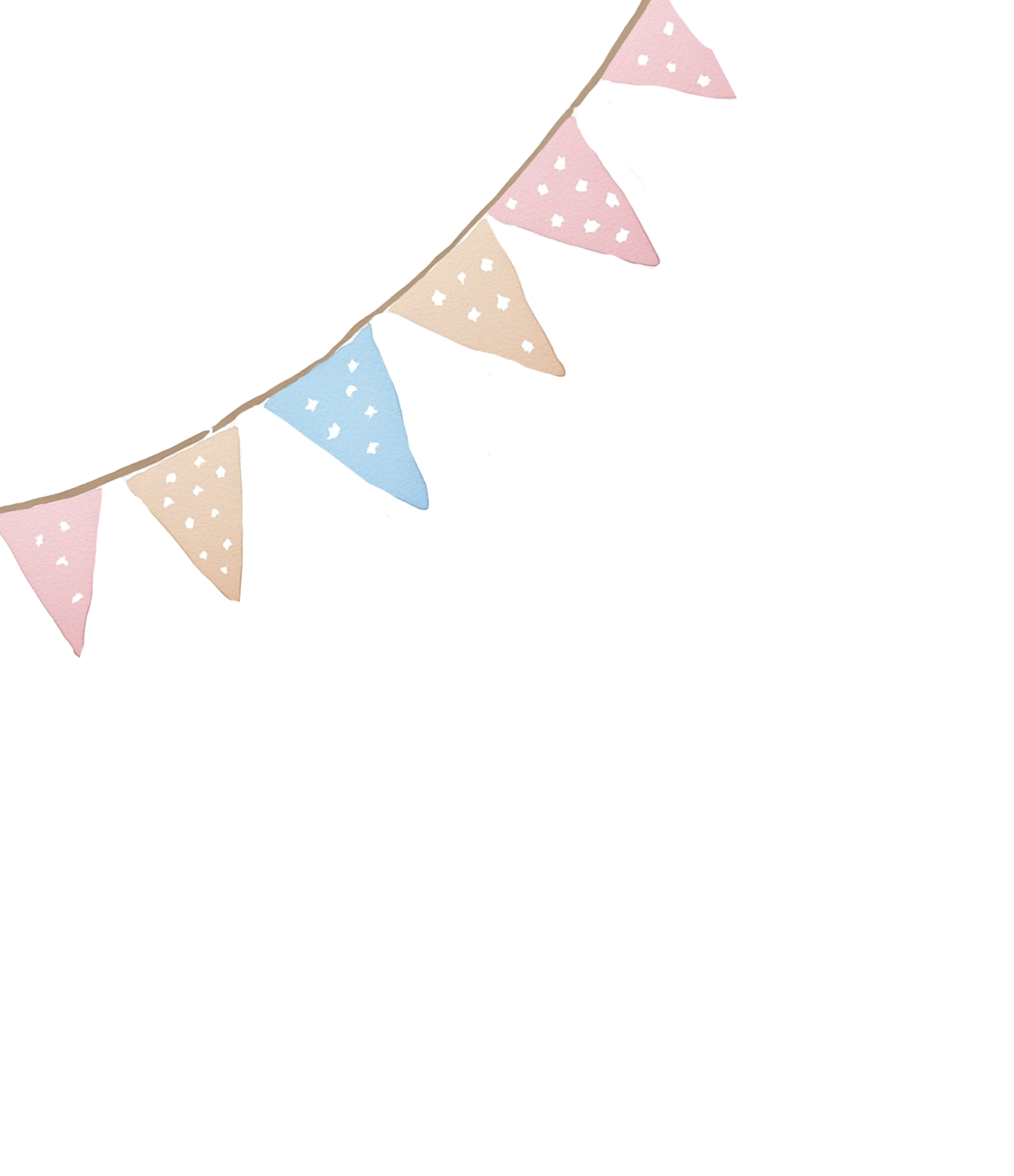 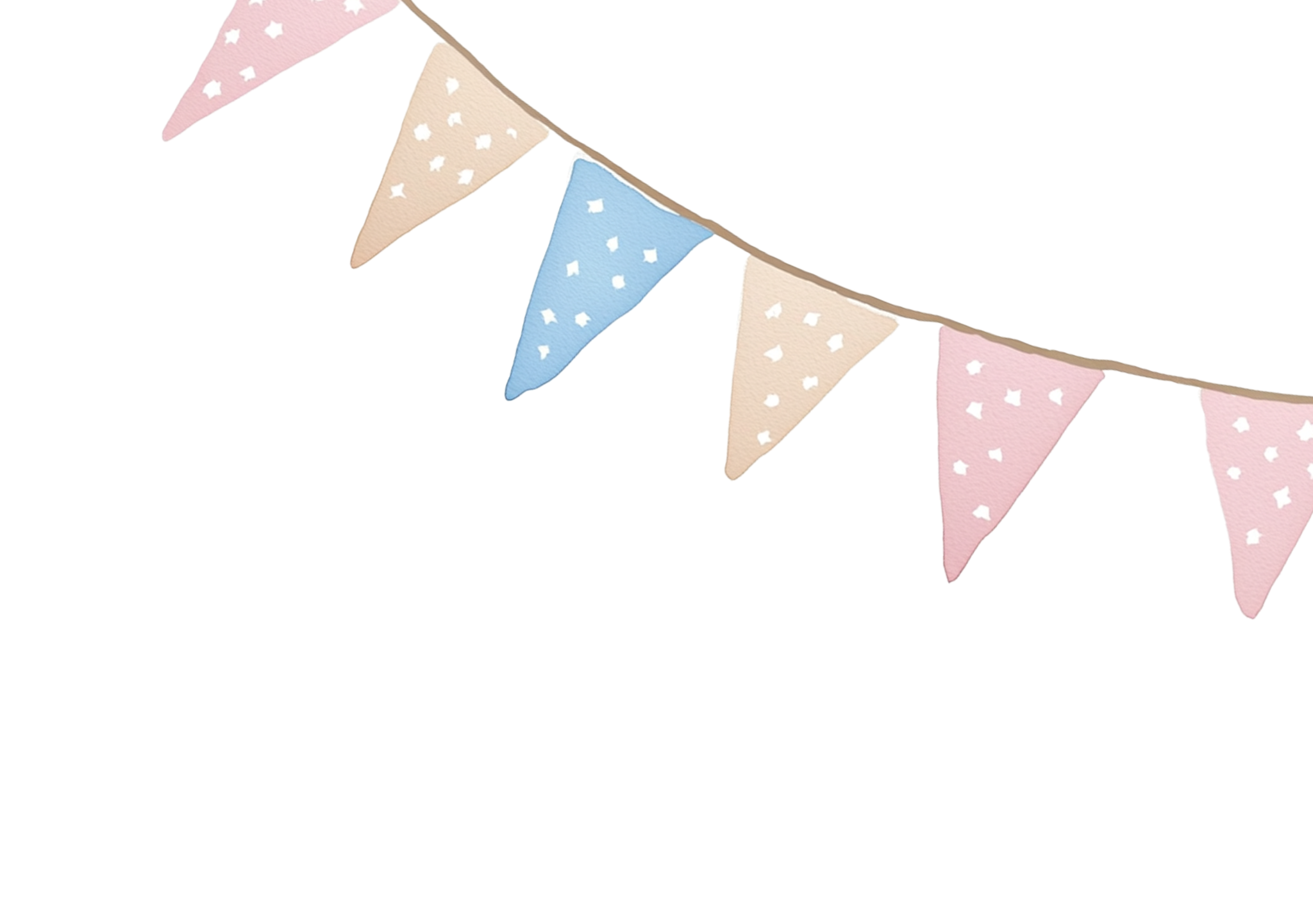 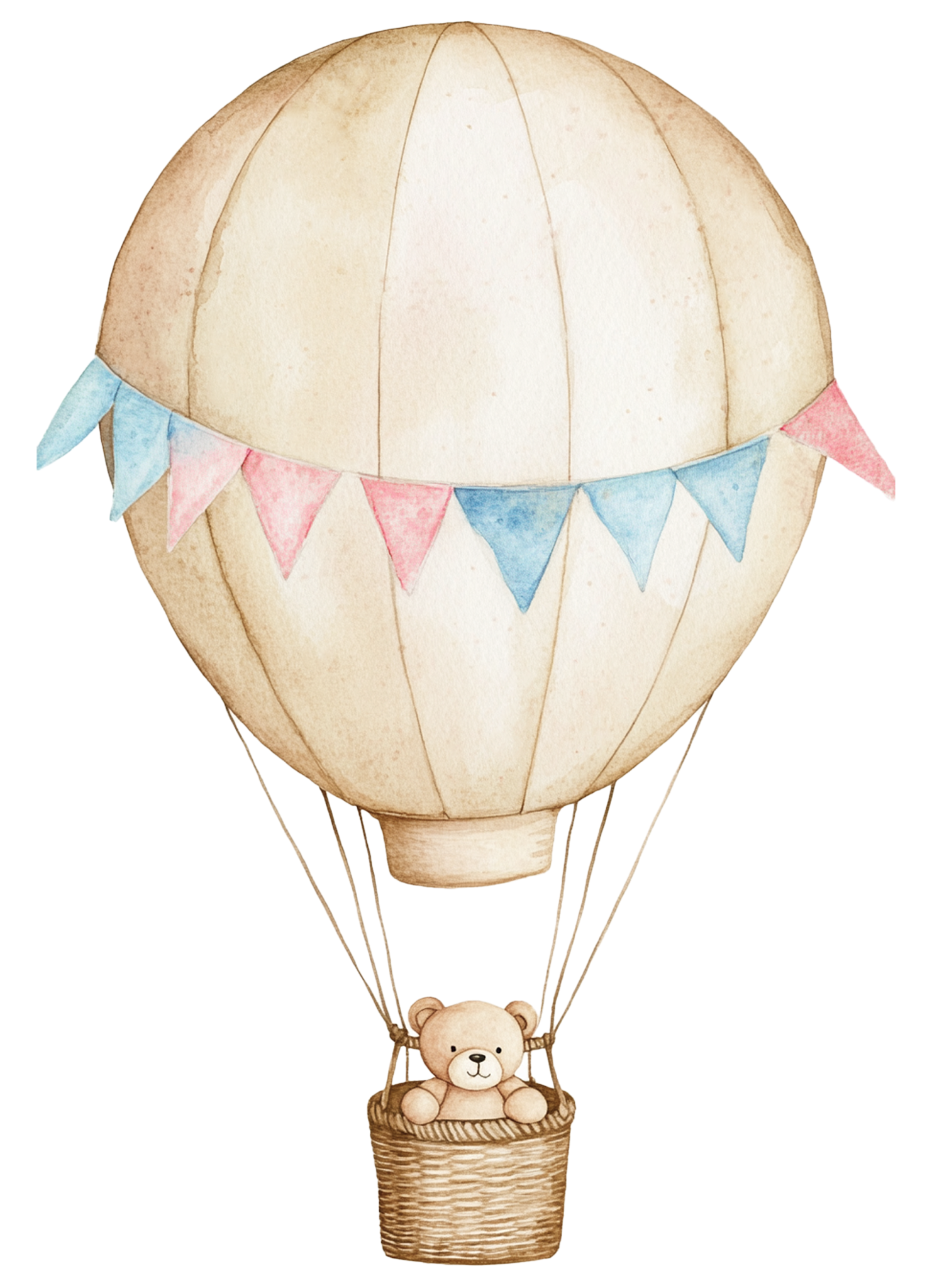 BOY OR GIRL ?
PLEASE JOIN US FOR A GENDER REVEAL 
HONORING
HEIDI & JONATHAN
SATURDAY, NOVEMBER 15TH AT 3PM
HEIDI’S RESIDENCE
123 MANSFIELD AVE,
LOS ANGELES, CA 90001
KINDLY RSVP JONATHAN
AT +1 1234567890